Šolsko leto 2012/13
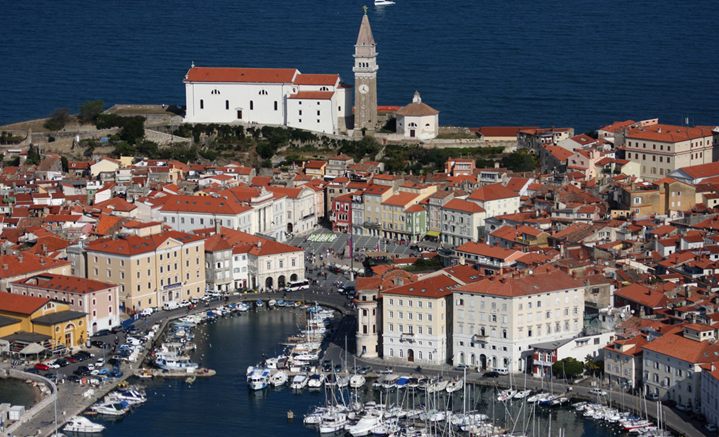 PIRAN
Lega
Lega Pirana v obalni regiji.                                                 Lega Pirana v Sloveniji.
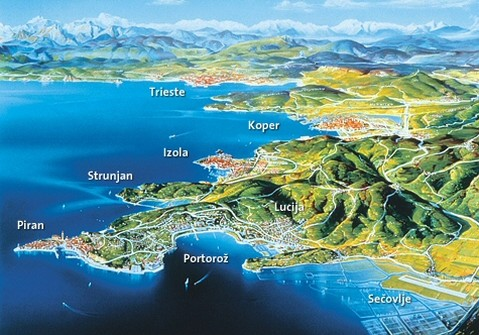 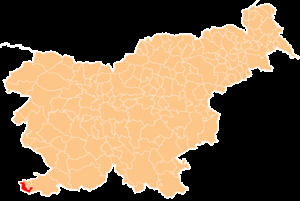 Sestava
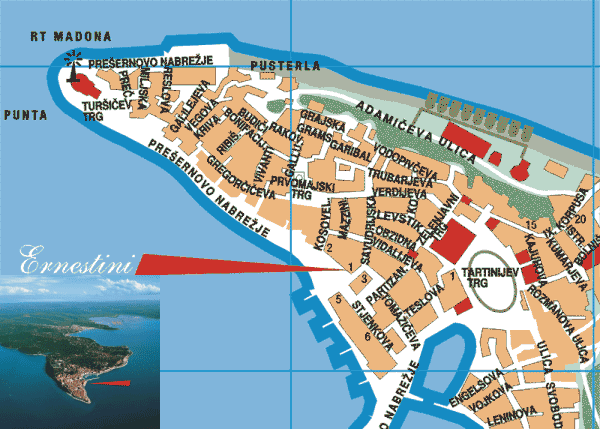 Prebivalstvo
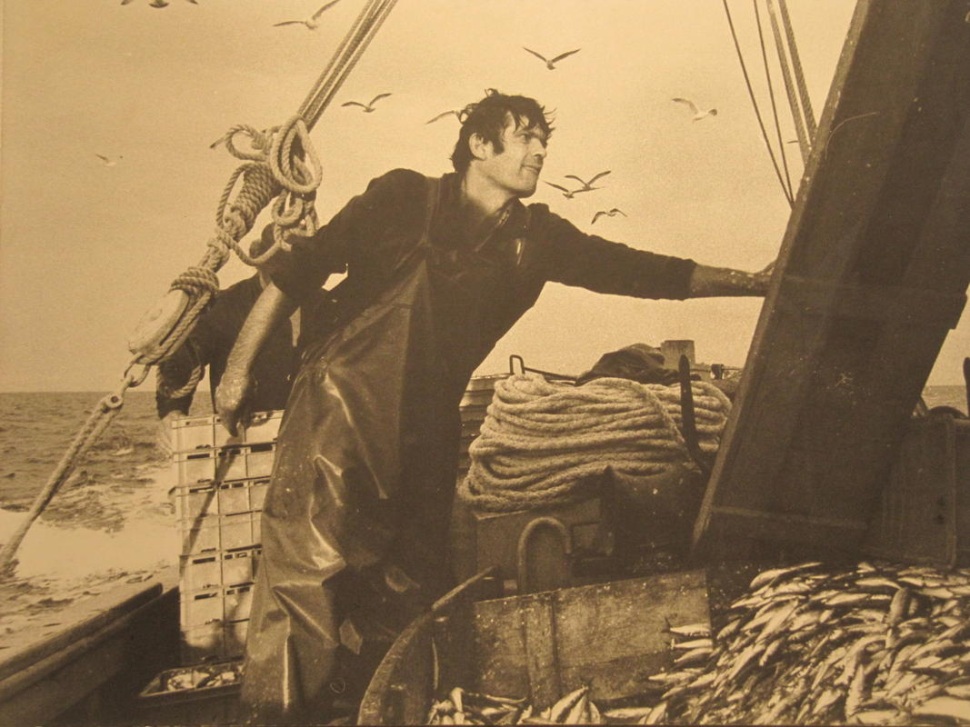 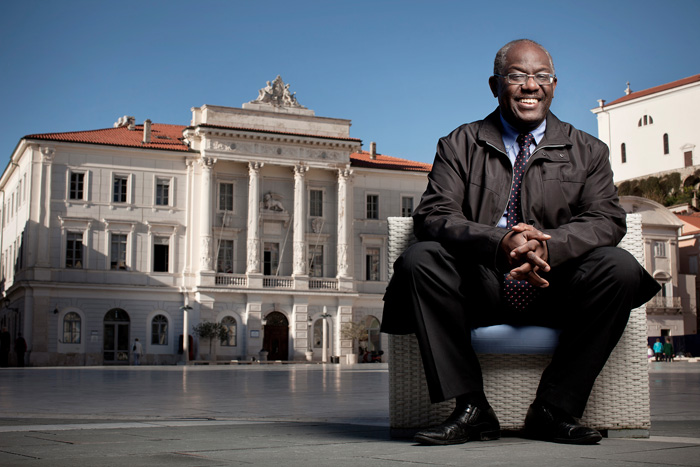 Slika je bila nedavno objavljena v Piranski              Piranski župan Peter Bossman.
galeriji in prikazuje kako so madžarski slikarji 
videli tedanje Piranske ribiče, ki pa so jih v tem 
poklicu kasneje nadomestili nasledniki, ki pa v večini še vedno vztrajajo v tem poklicu.
Gospodarstvo
Piran privablja mnogo turistov, zato ima                          Gostinstvo je tu precej razvito ravno zaradi
razvit turizem.                                                                               velikega števila turistov.
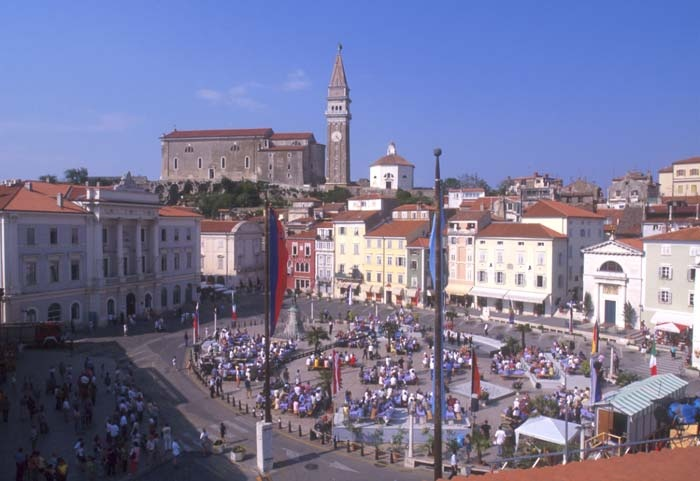 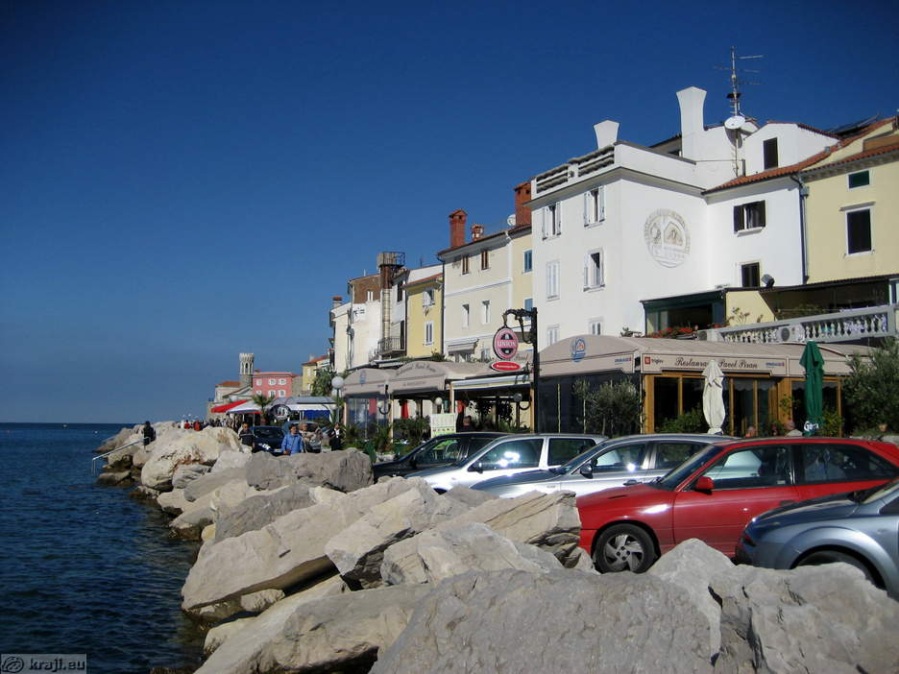 Javne zgradbe oz. ustanove
Benečanka                                                                                                                                           Cerkev Sv. Petra                                                            




Občinska 
Palača
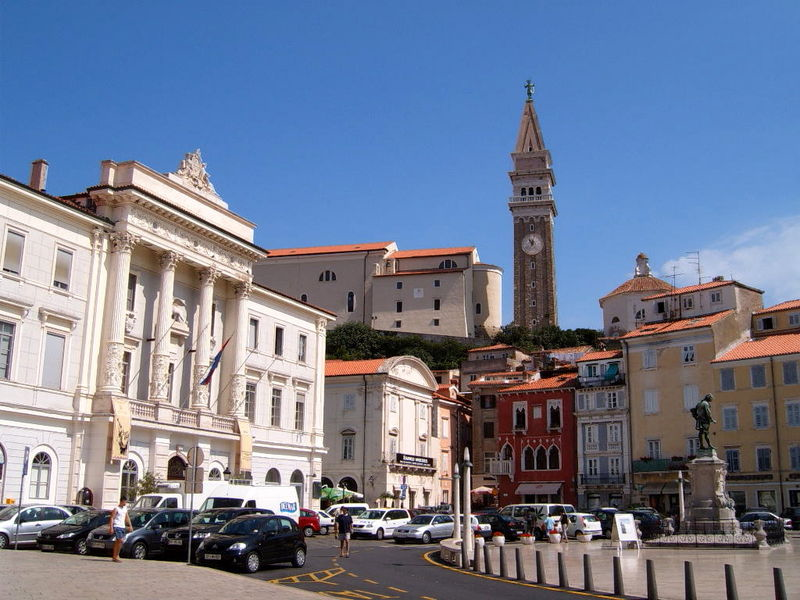 Znamenitosti in zanimivosti
Piranski akvarij                                                                           Izdelki Piranske trgovine Solnce
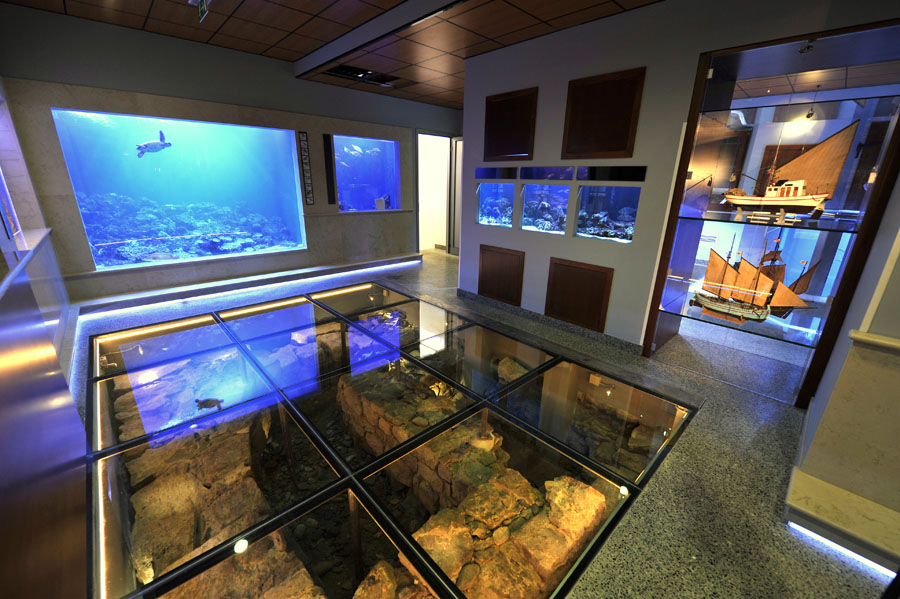 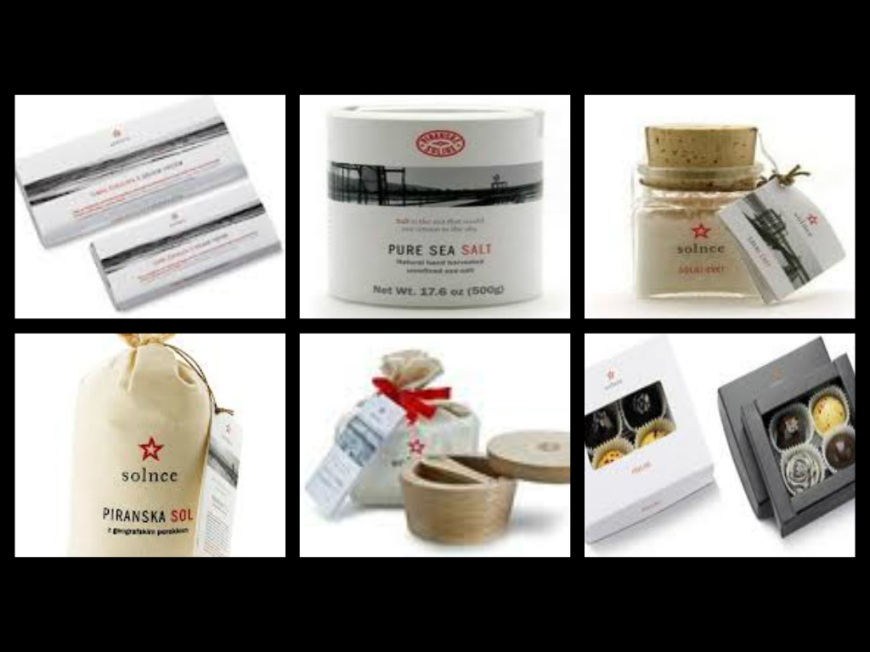 Zgodovina
Piran včasih, ko so imeli še tramvaj.                            Mestno obzidje Pirana.
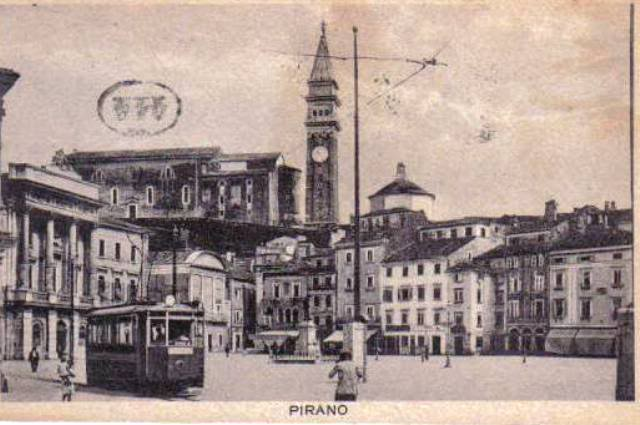 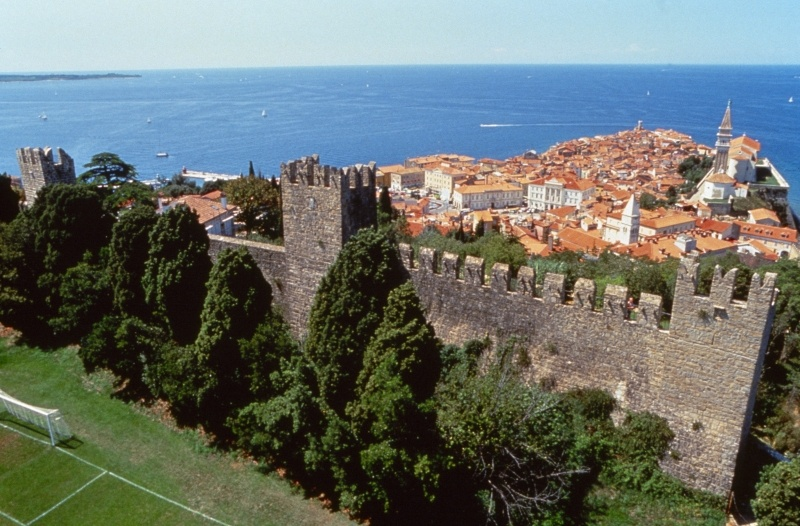